Unit 5
What were you doing when 
 the rainstorm came?
第3课时
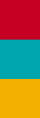 WWW.PPT818.COM
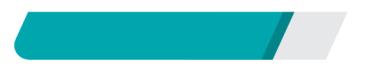 课内基础自测
Ⅰ.根据句意及汉语提示写出所缺的单词
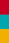 1．What do you think of the ________ (事件)?
2．What ________ (发生) to her last week?
3．You can't ________ (错过) the early bus.
event(s)
happened
miss
4．When I got to the station, I ________(意识到) I had left my 
       ticket at home.
5．Although she was very shy, she entered the singing ________
      (比赛)．
realized
competition
Ⅱ.用所给单词的适当形式填空
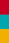 1．I ________ (hear) the news when I was on my way home.
2．I am really against ________ (do) that.
3．I fell ________ (sleep) while doing my homework.
4．While we __________ (have) dinner, the telephone rang.
5．What ________ you ________ (do) when your mother came back?
heard
doing
asleep
were having
doing
were
Ⅲ.根据汉语意思完成句子
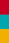 1．昨天晚上发生了什么事？
       ________ ________ ________ last night? 
2．我看到马路的另一边有一条狗。
       I saw a dog on ________ ________ ________ ________ the road. 
3．那时我们正在公共汽车站等迈克。
      We ________ ________ ________ Mike at the bus stop at that time.
What          event          happened
the             other             side                 of
were           waiting            for
4．哪个队赢了昨天的篮球比赛？
       ________ ________ ________ yesterday's basketball match? 
5．篮球比赛开始时，她仍在去学校的路上。
      When the basketball competition started, she was still ________ 
       ________ ________/ ________ ________ ________to school.
Which         team              won
making
her              way               on                 her                way
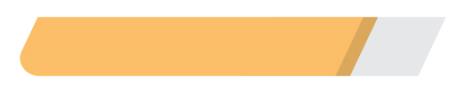 课后巩固提升
Ⅰ.补全对话，方框中有一项多余
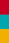 A: Mr. Adams, what were you doing between 7：00 p．m. and 9：00 p．m. last night?
B: 1. ________
A: Were your wife and children with you?
B: No, they weren't.
A: 2.________
F
D
B: They were watching TV at home.
A: I see. Was it raining when you went into the cinema?
B: Yes, I think so.
A: 3.________
B: No. It wasn't raining hard.
A: When you left the cinema, was it raining then?
A
B: 4.________
A: And was your wife waiting for you outside?
B: No, of course not.
A: 5.________ Someone saw you outside the cinema, in the rain, carrying an umbrella, with your wife—and it was 7：30 p．m.
B
E
A．Were you carrying an umbrella?
B．Yes, I mean, no, it wasn't.
C．Did you walk home alone?
D．What were they doing?
E．I don't think you're telling the truth.
F．I was watching a film in the cinema.
Ⅱ.从方框中选出合适的单词，并用其适当形式完成短文
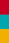 I will never 1.________ the moment that my father was 2.________ for me in the heavy rain. That was a Friday afternoon. Black clouds were 3.________ the sky dark…With no 4.________ outside, it felt 5.________ midnight. It rained 6.________ and heavily when our class was over.
forget
waiting
making
light
like
suddenly
I had to 7.________ at school. But I was very surprised when I saw my father 8.________ in the rain. And I was so moved that I couldn't help 9.________. After that, I made up my mind to study harder.
      I feel very happy because I know my father 10.________ me so much. I will never forget that moment. It will always encourage me to go forth bravely.
stay
standing
crying
loves